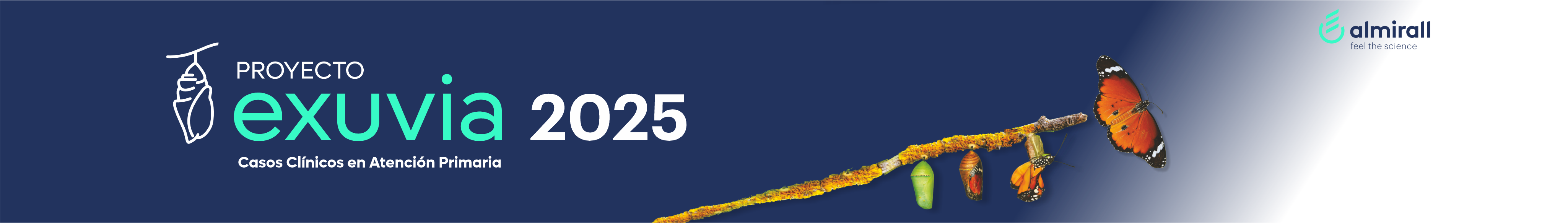 TÍTULO
Autor Primero Primero, Autor Segundo Segundo
Filiación
Introduction
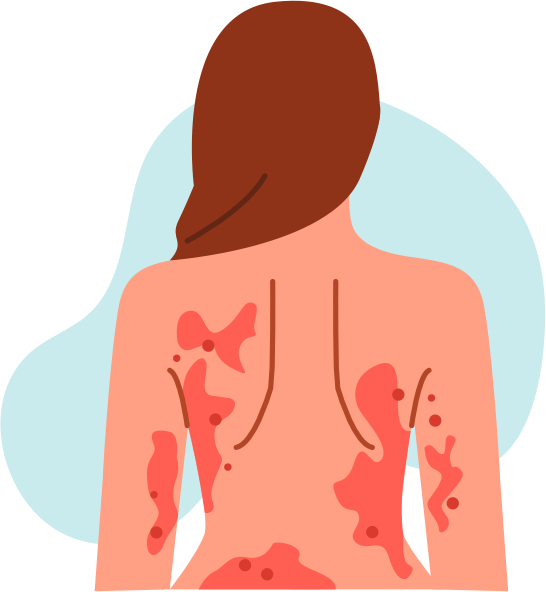 Su texto aquí
Anamnesis
Su texto aquí
Figura 1. Explicación de la figura 1
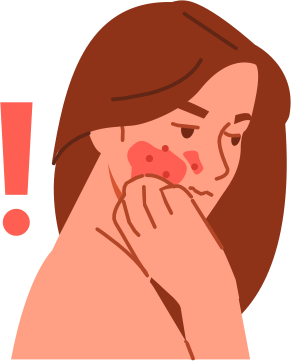 Exploración y diagnóstico
Su texto aquí
Con el fin de facilitar la elaboración del póster, esta plantilla debe servir como orientación. 
Queda permitido variar la composición de la plantilla, así como la inclusión de gráficos, figuras, fotografías, etc.
Figura 2. Explicación de la figura 2
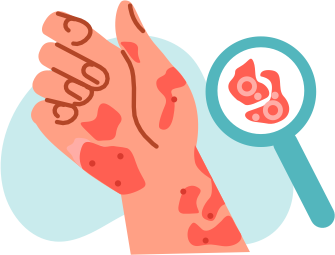 Tratamiento y evolución
Su texto aquí
Figura 3. Explicación de la figura 3
Conclusiones
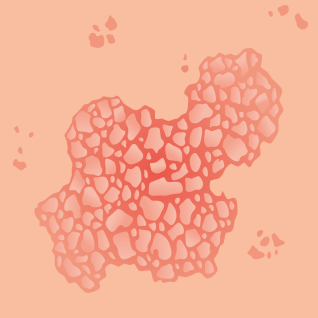 Su texto aquí
Bibliografía: 
1. Lorem ipsum dolor sit amet, consectetur adipiscing elit. 2. Lorem ipsum dolor sit amet, consectetur adipiscing elit. 3. Lorem ipsum dolor sit amet, consectetur adipiscing elit.
Figura 4. Explicación de la figura 4